Институт неотложной и восстановительной хирургии им. В.К. ГусакаОтдел  термических поражений и  пластической хирургии                           Научно-исследовательский институт репродуктивного здоровья  детей, подростков и молодежи
ВЛИЯНИЕ СТРЕССОВЫХ ФАКТОРОВ НА РАЗВИТИЕ ПОСТНАТАЛЬНЫХ ОСЛОЖНЕНИЙ
проф. Фисталь Э.Я.,
  к.мед.н. Золото Е.В., 
Фирсова Г.М.
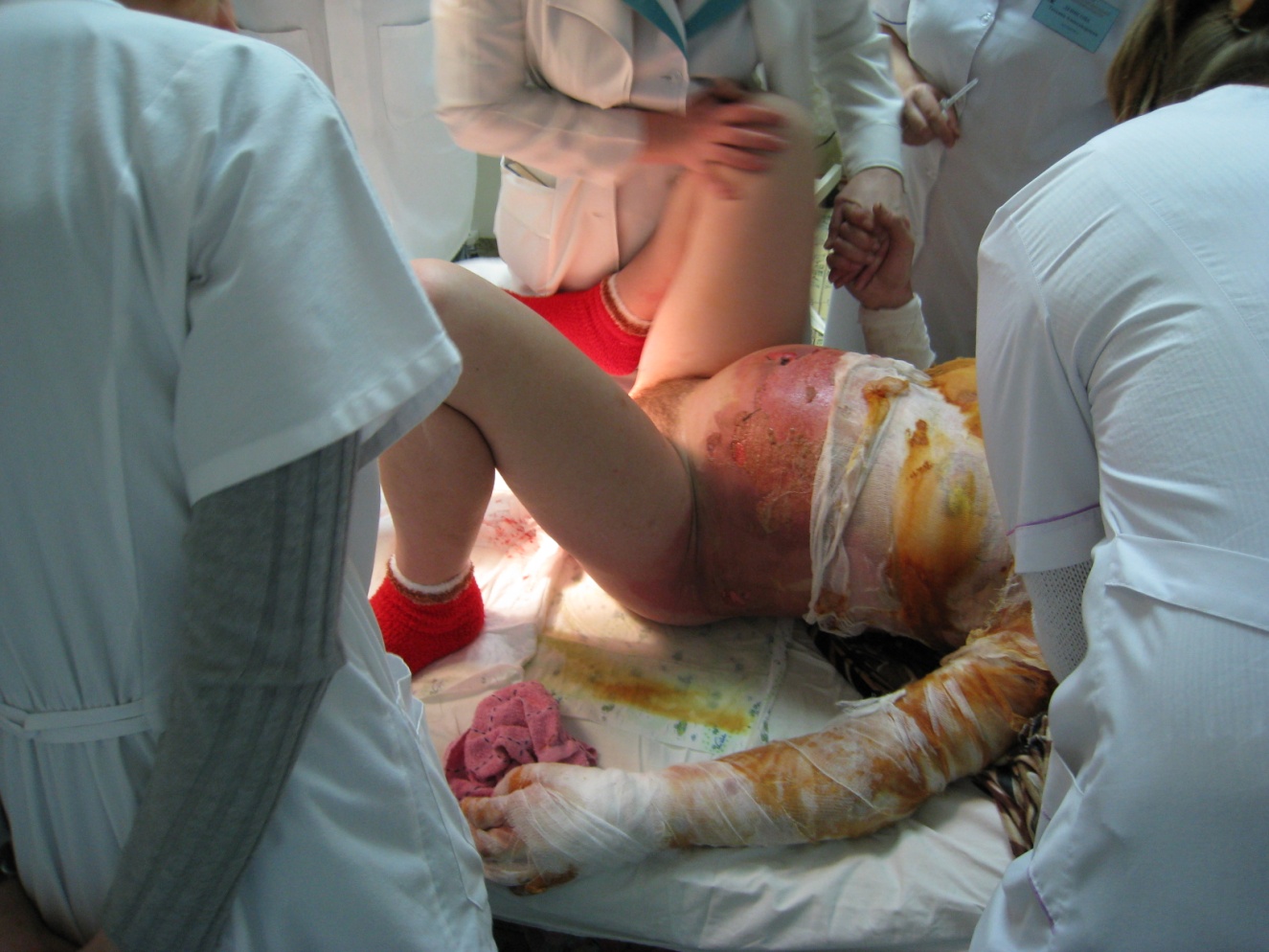 Давно известно, что самая  уязвимая категория  населения – дети и беременные -  страдает в первую очередь, что напрямую сказывается на благосостоянии государства. 
Первые отдаленные последствия влияния стресса военного времени на репродуктивное здоровье населения Донбасса мы можем оценить уже сейчас.
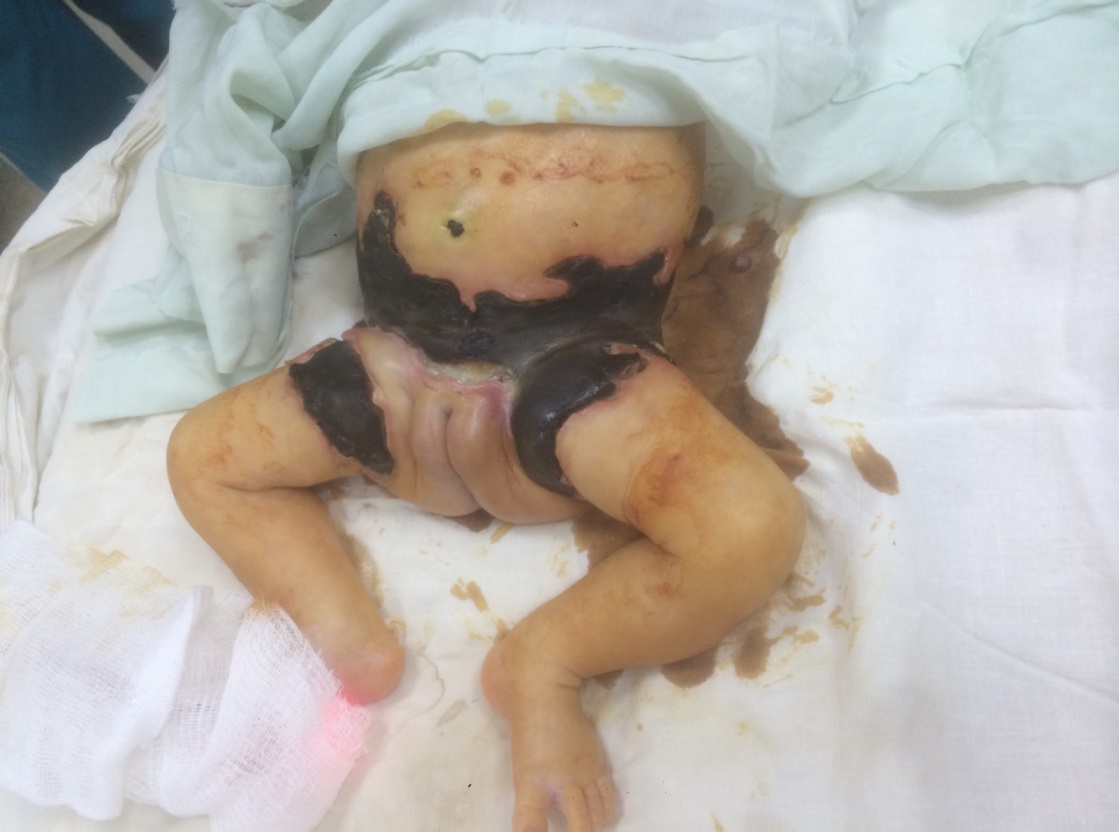 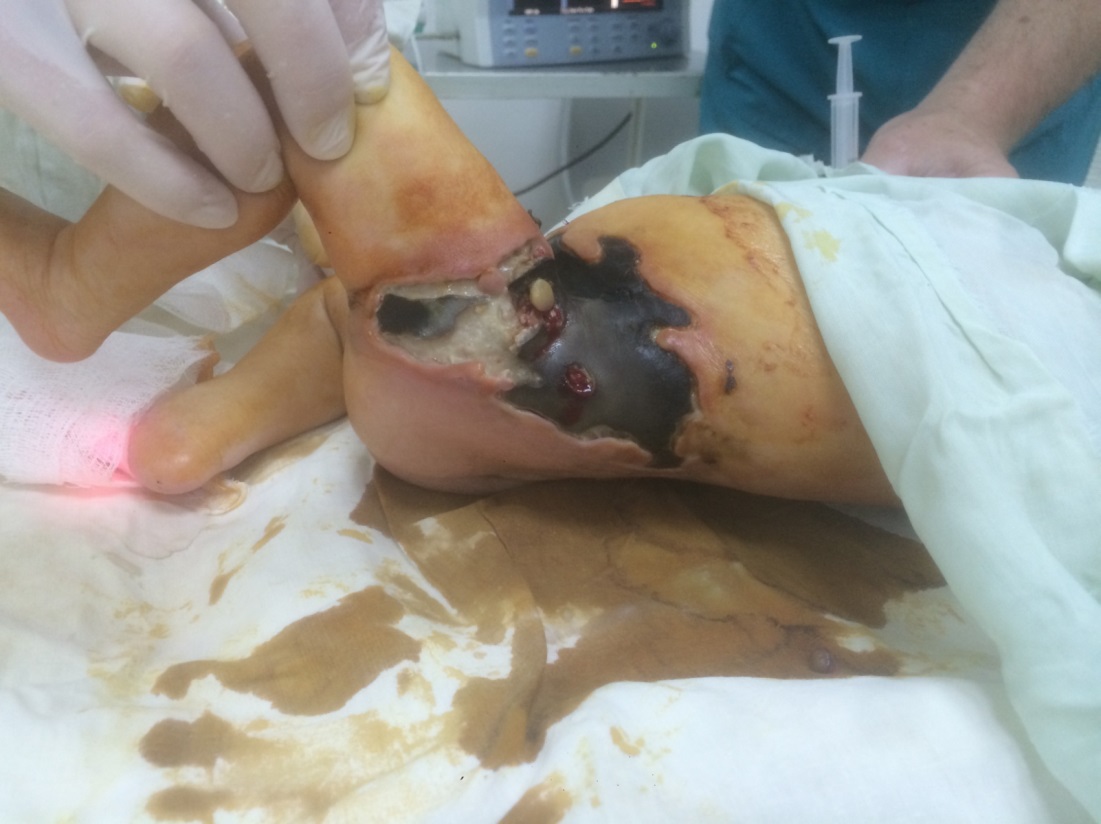 Ребенок Ш., заболел остро, в августе 2015 г. на 3 сутки жизни: на фоне ухудшения общего состояния, появилась багровая буллезная сыпь в области живота и бедер. Нарастали нарушения дыхательной и нервной системы, органов желудочно-кишечного тракта. Через 3 суток буллы вскрылись, на их месте образовались обширные раны. S=15 % поверхности тела с формированием некротического струпа.
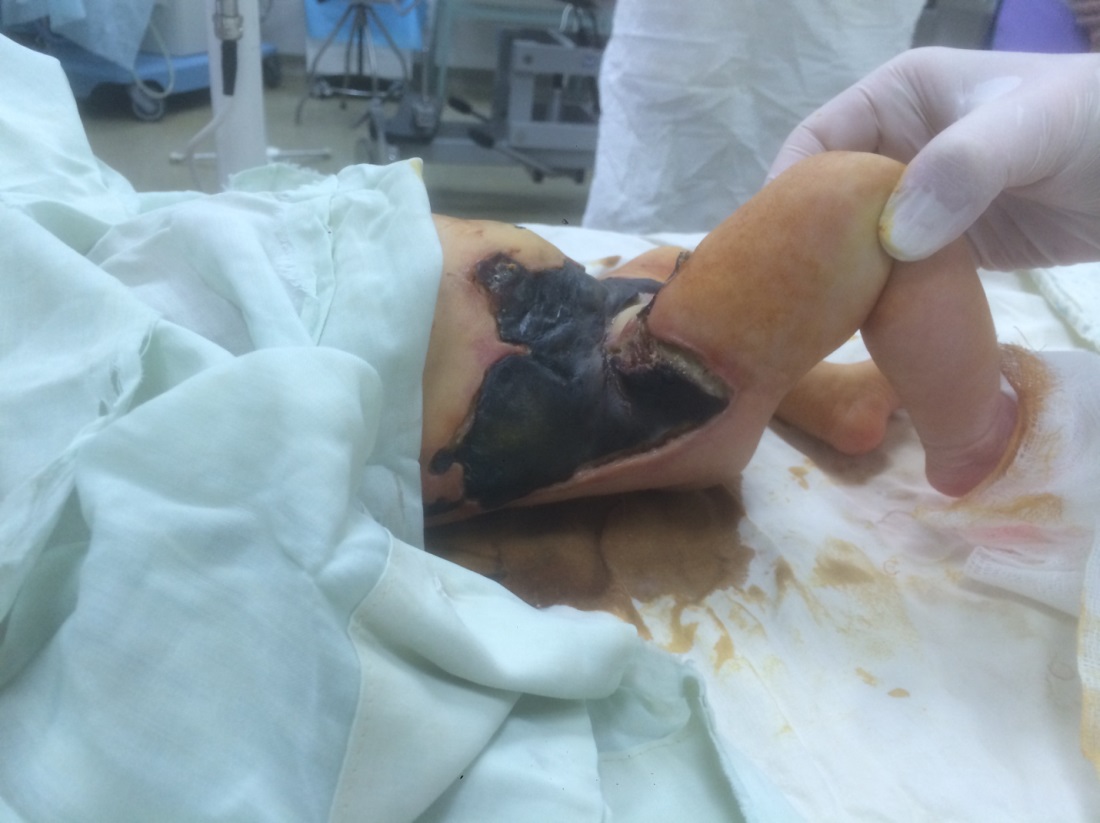 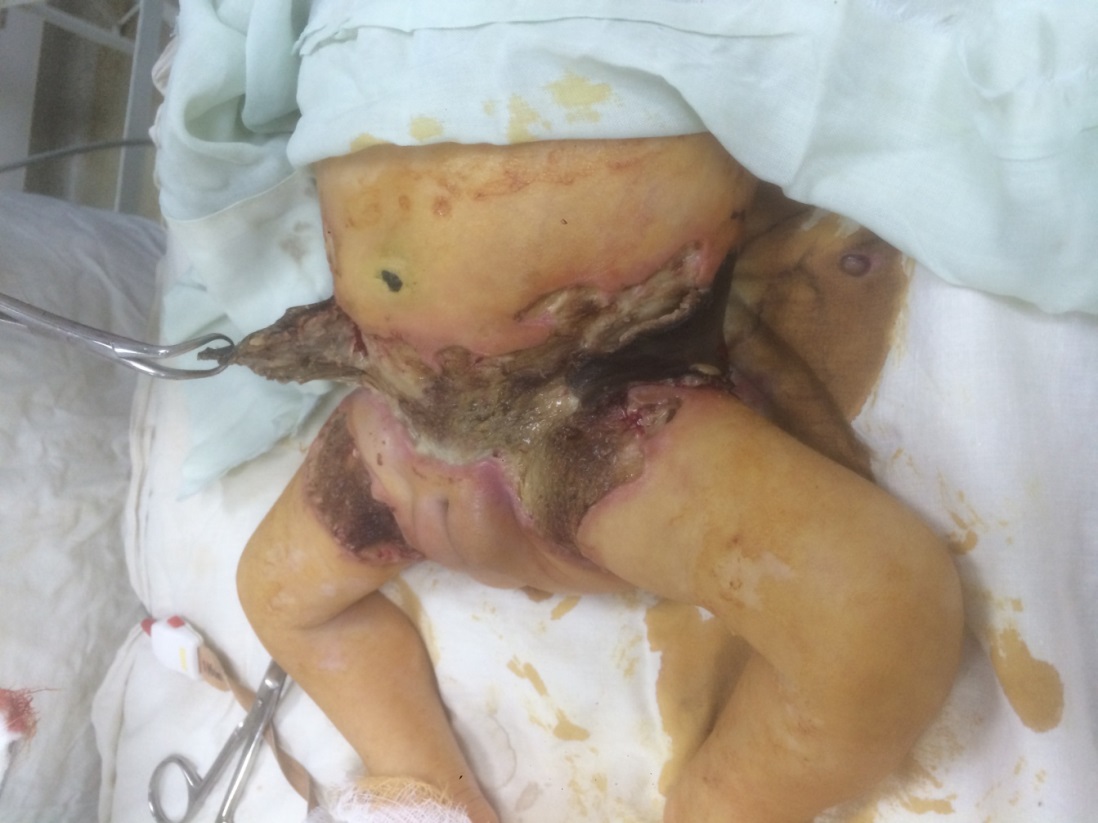 Девочка находилась в отделении реанимации новорожденных Луганской республиканской детской клинической больницы.                                                Новорожденная консультирована проф. Фисталем Э.Я. и переведена в ожоговое отделение ИНВХ им.Гусака для оперативного лечения; консультирована детским инфекционистом проф. Бобровицкой — переведена в  детское инфекционное отделение ГБ№1 г.Донецка, откуда после дообследования в течение 3-х дней (бактериальной и вирусной инфекции не выявлено ) снова доставлена в ожоговый центр.
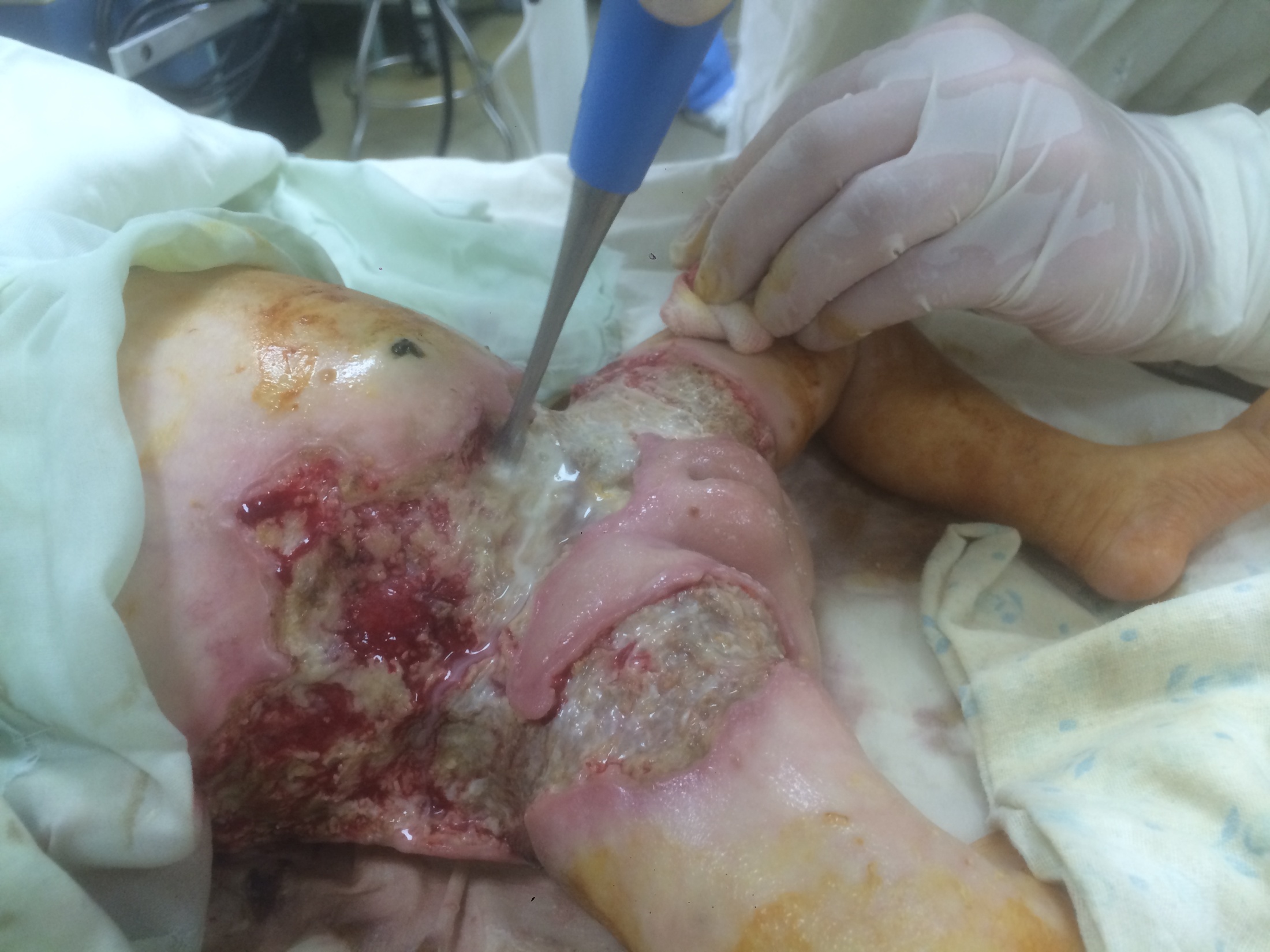 На фоне интенсивной терапии в два этапа была  выполнена некрэктомия и ультразвуковая кавитация ран.
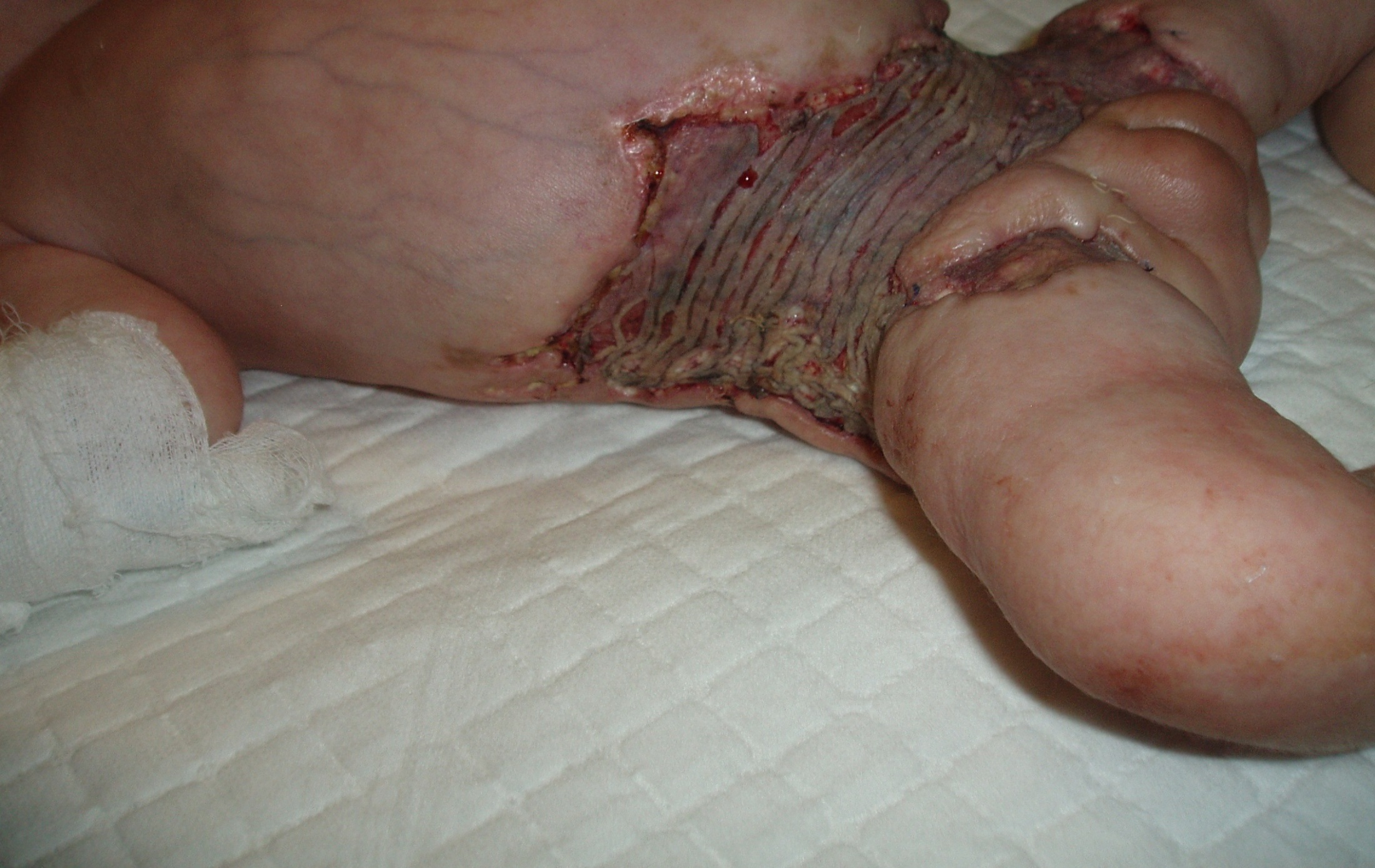 29.08.2015 г. Проведена комбинированная кожная пластика: пластика местными тканями с аллодермотрансплантацией.
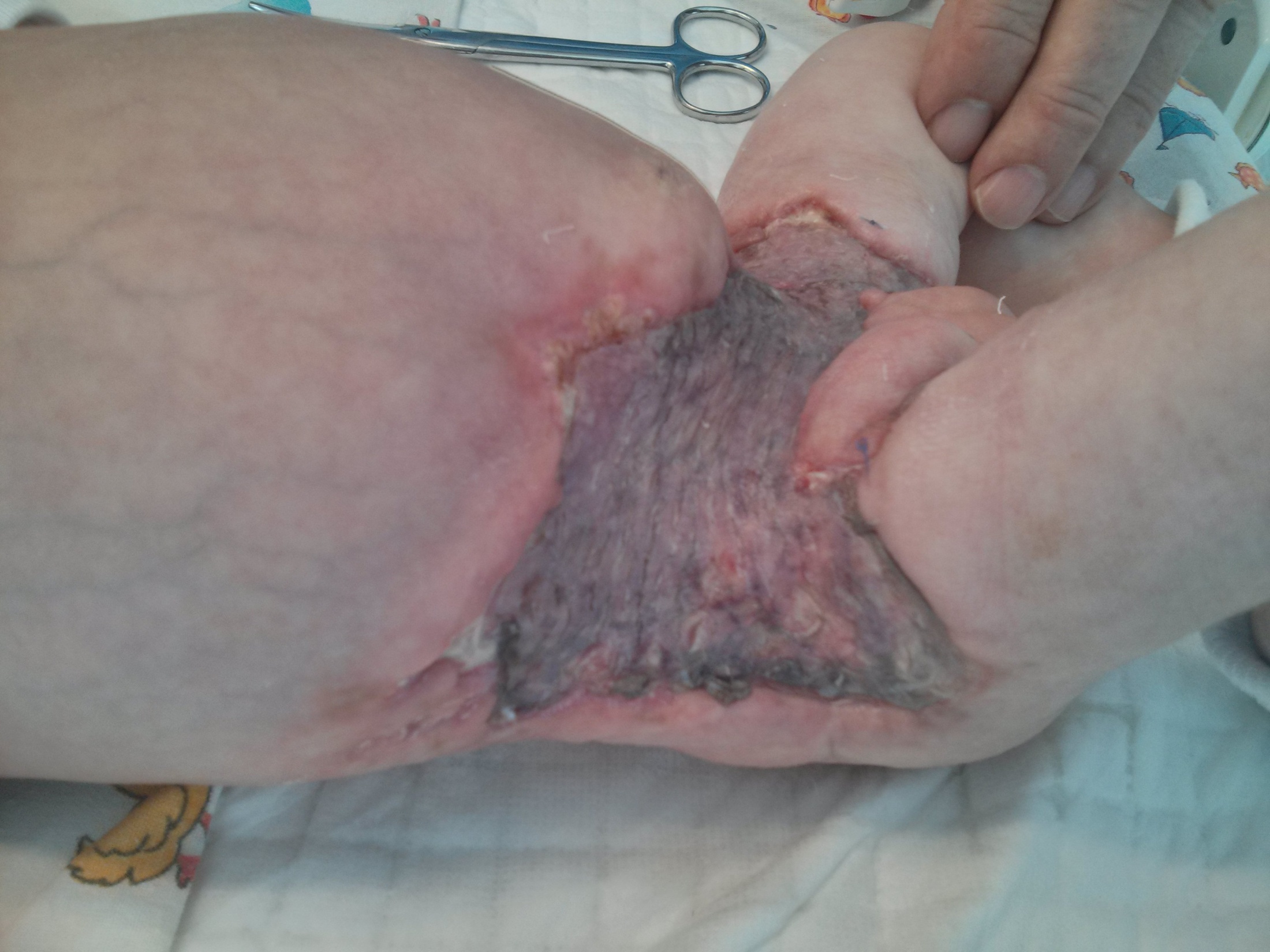 Донором кожи стала мама ребенка.
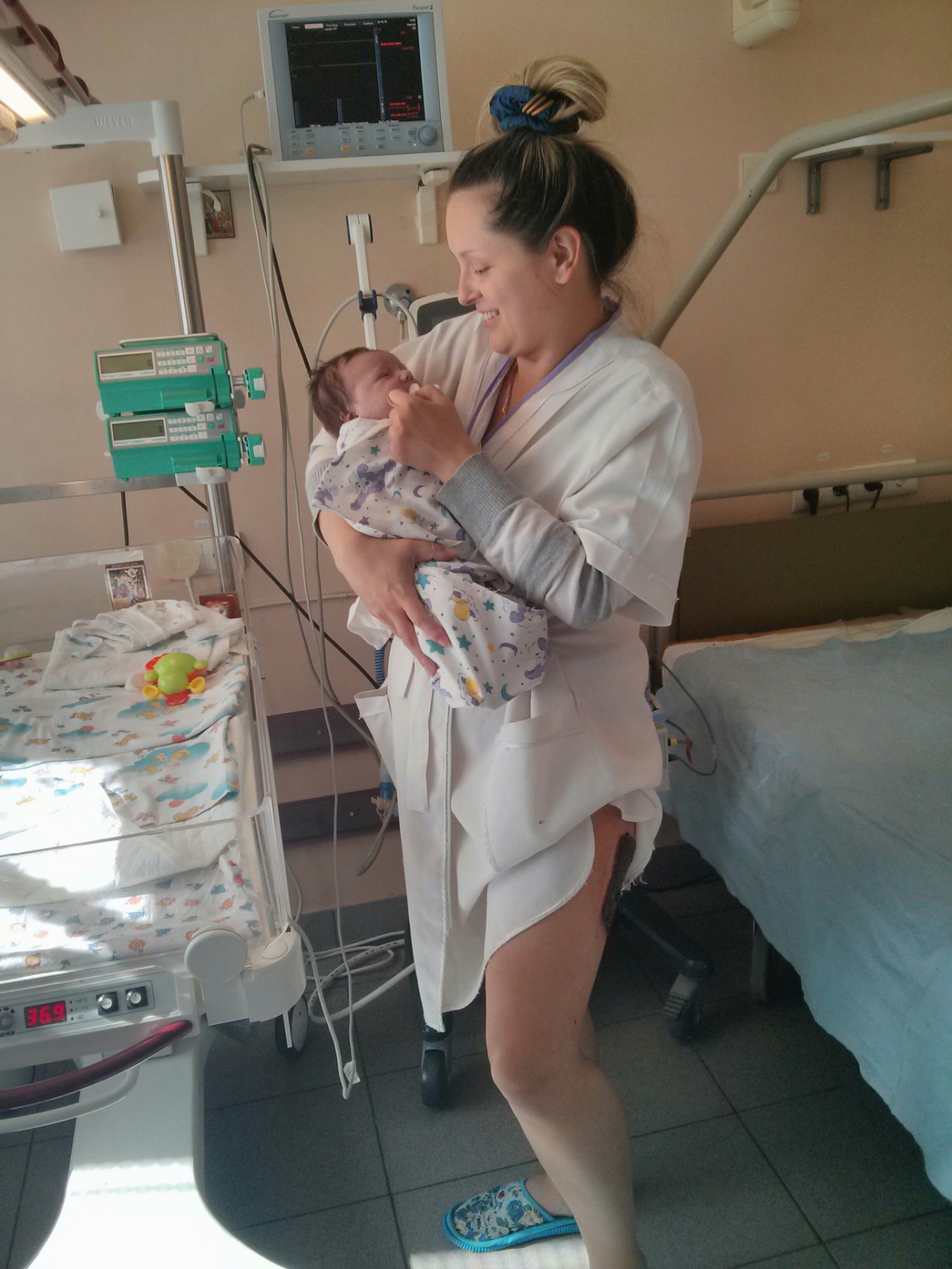 Через 12 суток после операции девочка в удовлетворительном  состоянии выписана на лечение по месту жительства.
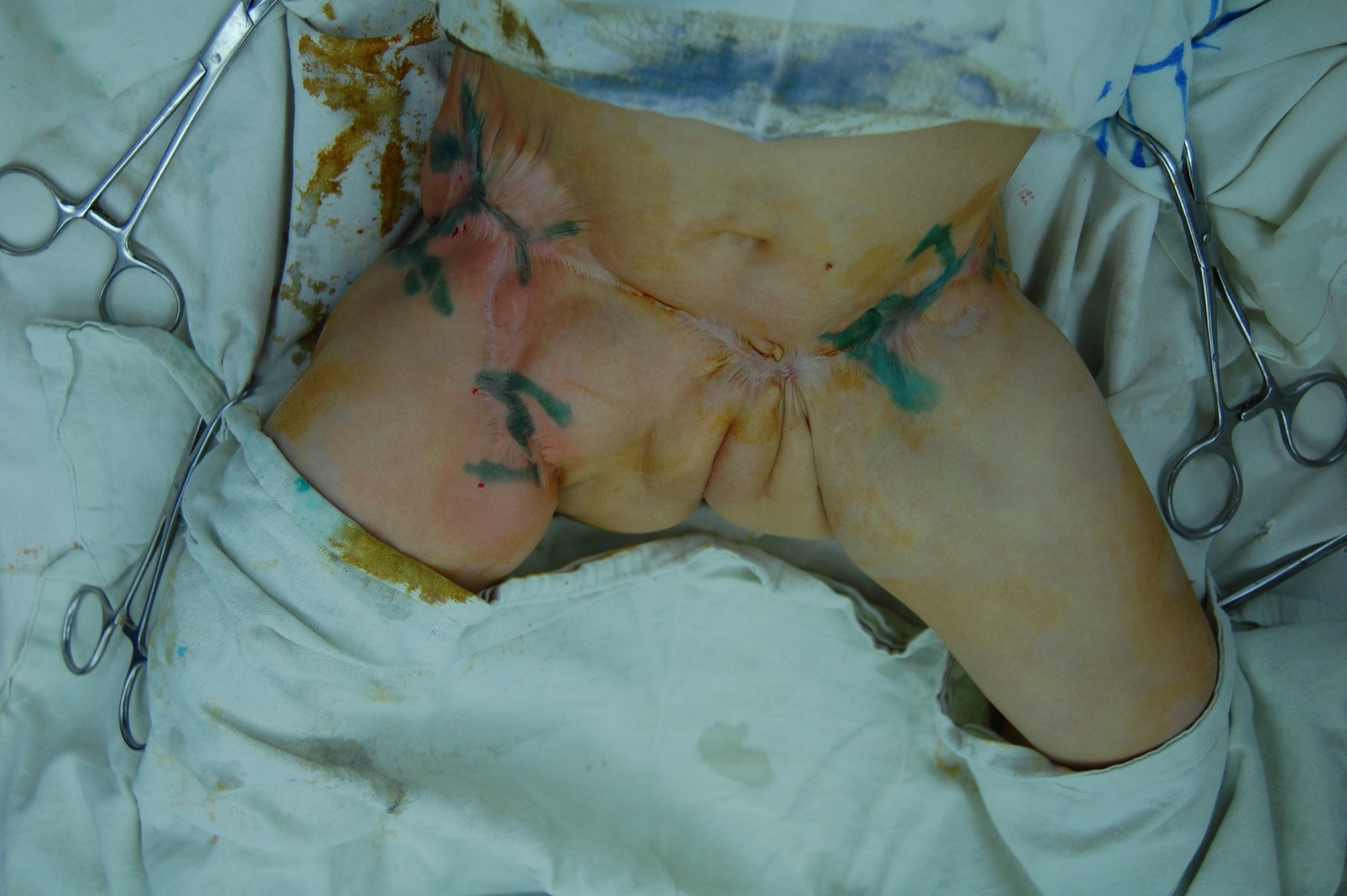 В дальнейшем, девочка наблюдалась в нашем центре,                        в плановом порядке выполнены  две операции:                      иссечение рубцов и криодеструкция.
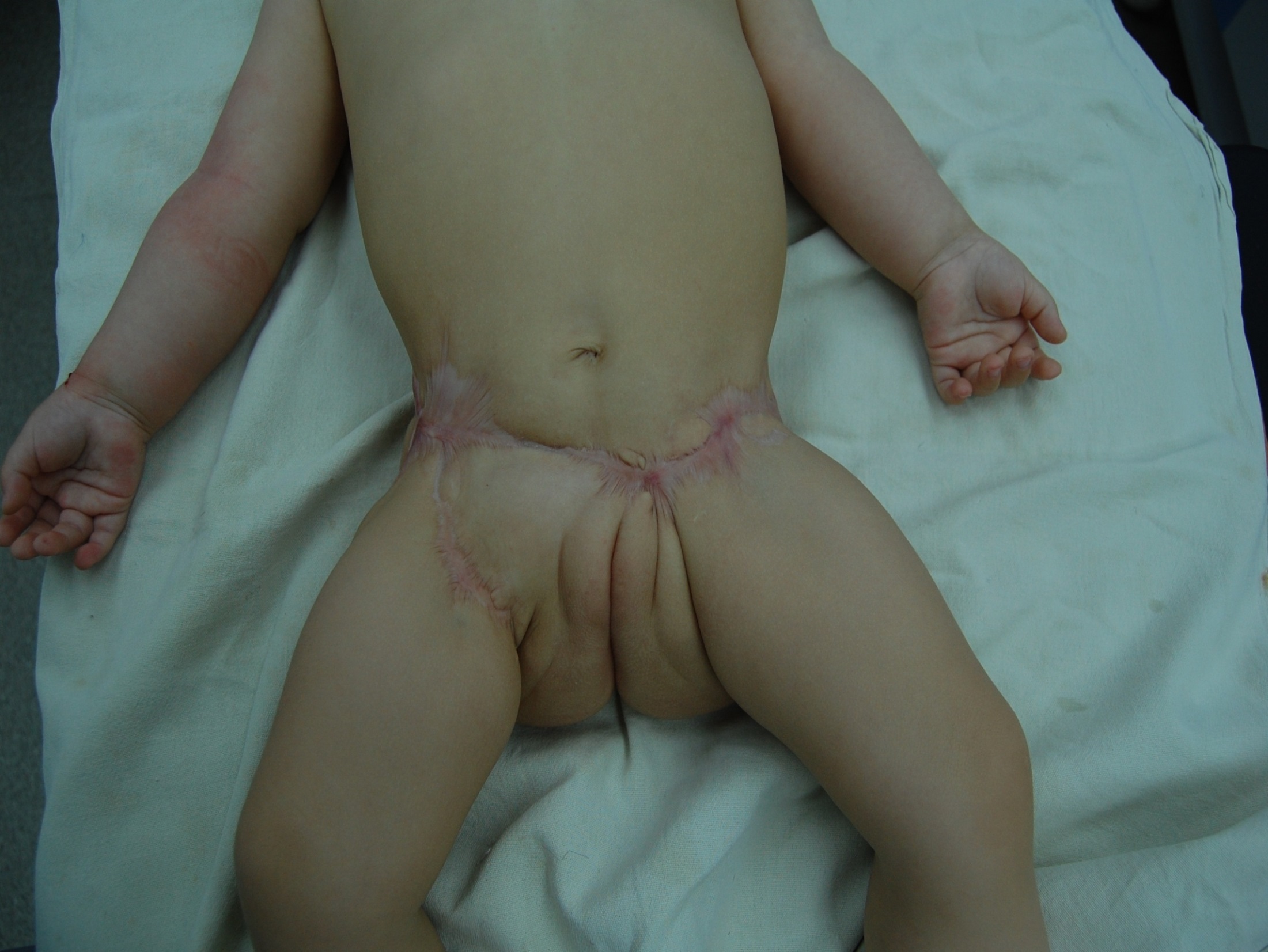 Пластика местными тканями по мере роста ребенка…
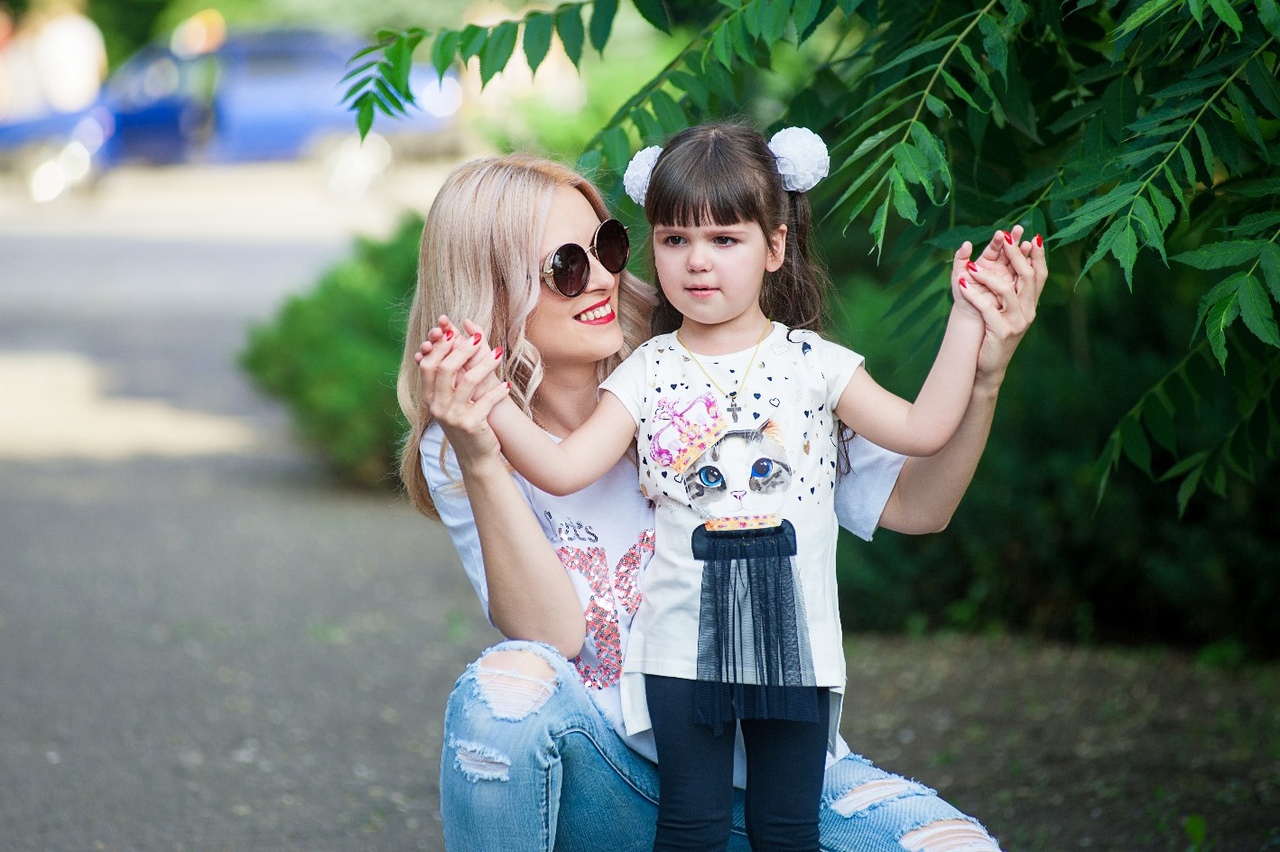 Сейчас пациентке 4 года, она полностью адаптирована и не имеет проблем со здоровьем.
Таким образом, учитывая анамнез заболевания, отсутствие бактериальной и вирусной инфекции, тяжелые нарушения здоровья у новорожденной можно связать со стрессом военного времени.
Анкетирование мамы ребенка показало наличие крайне высокого уровня стресса во время беременности, а необходимая психокоррекция не была проведена.
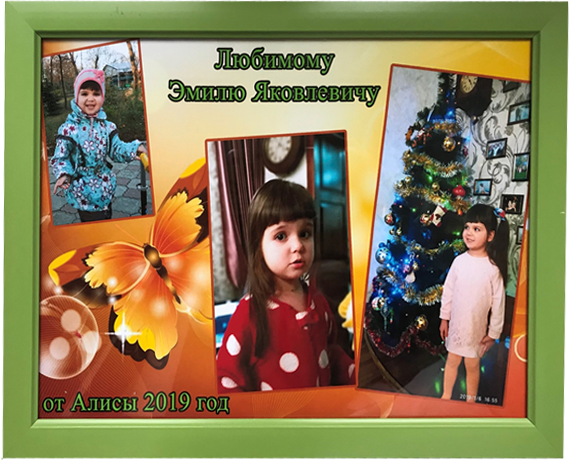 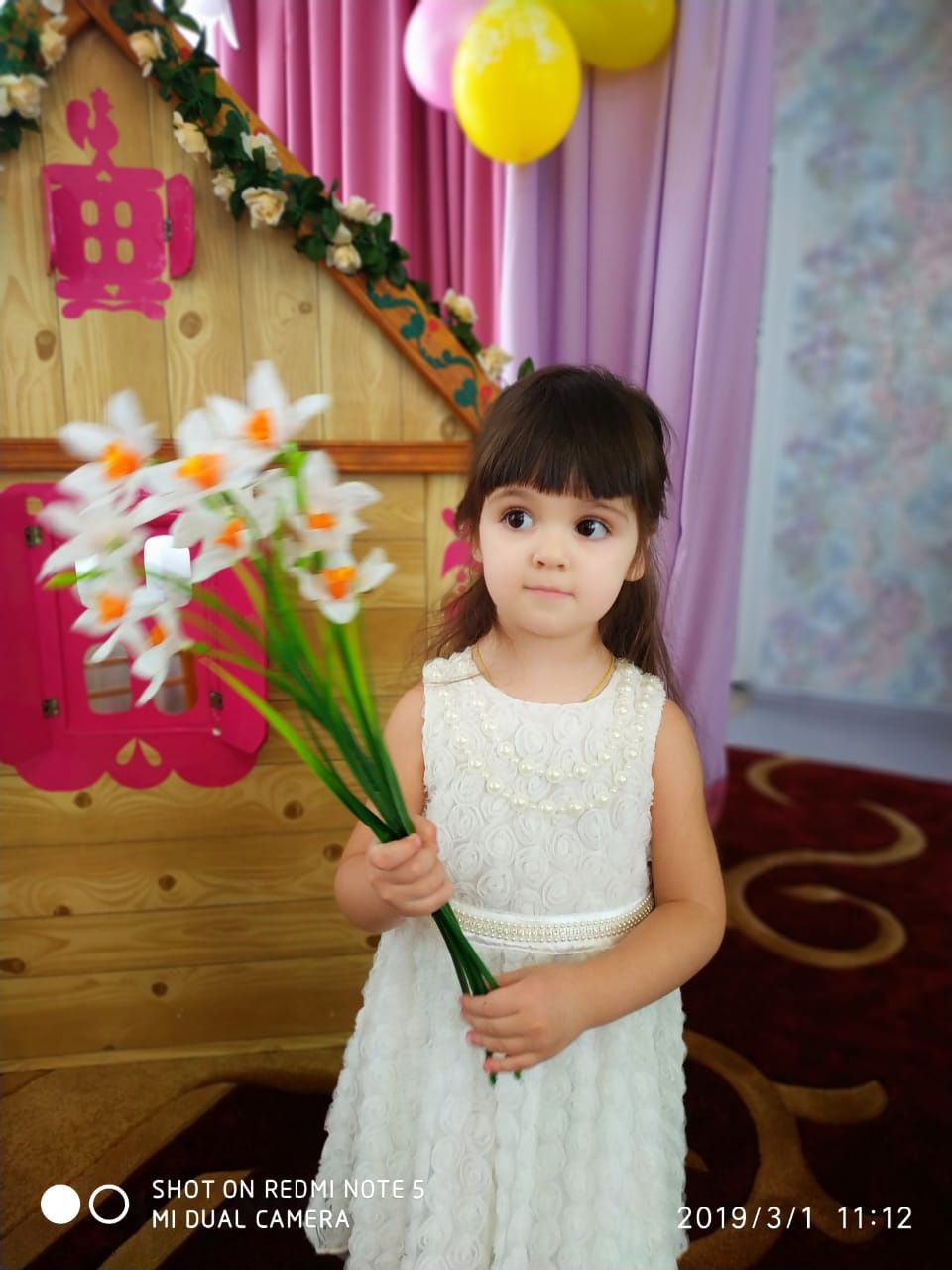 Подарок от мамы
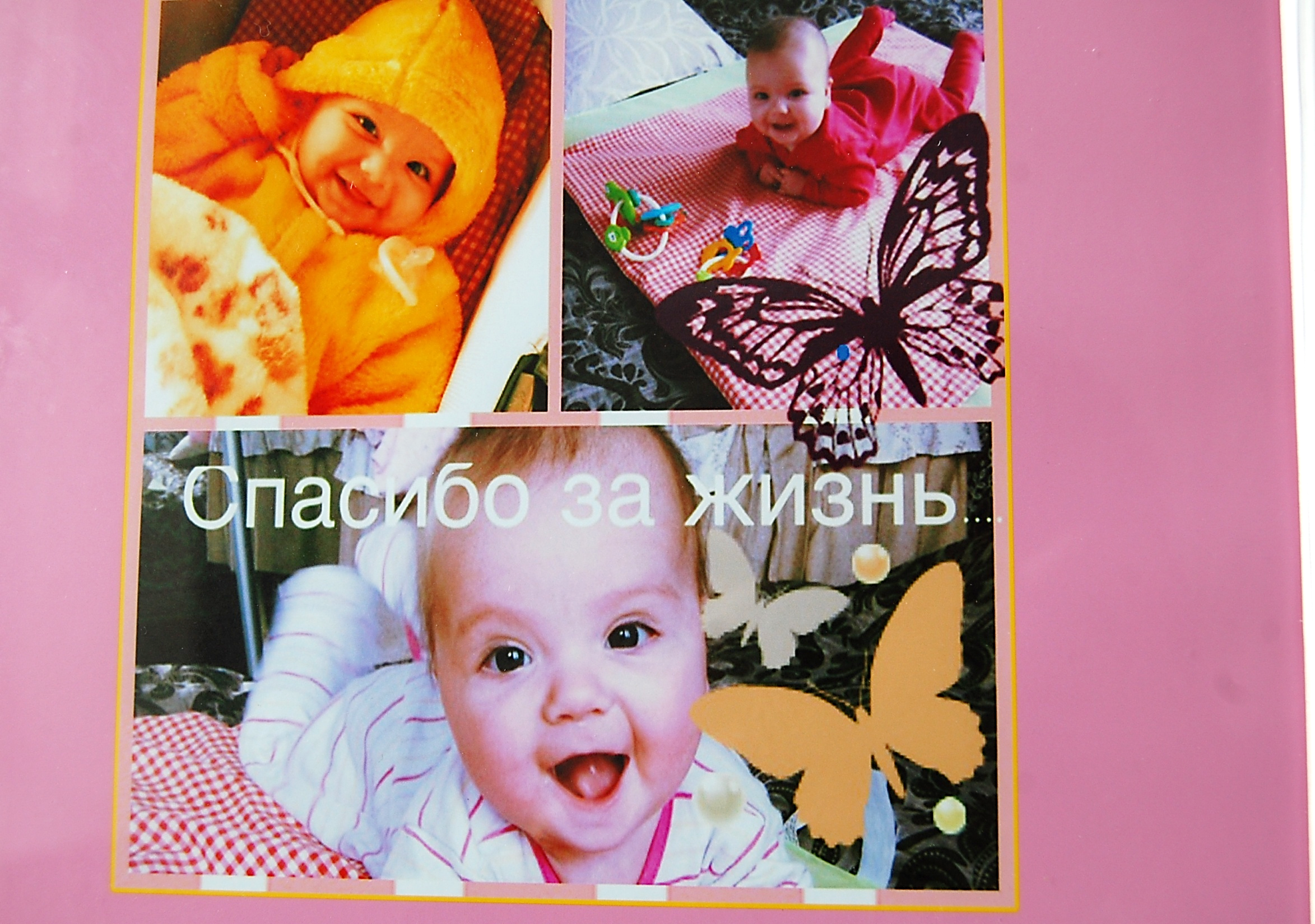